Allevo to provide open-source financial transactions processing application
Agenda
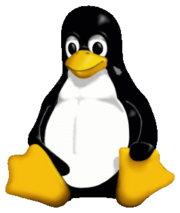 Payments Business Conference 2011: 'Allevo to provide open-source'
Setting the scene
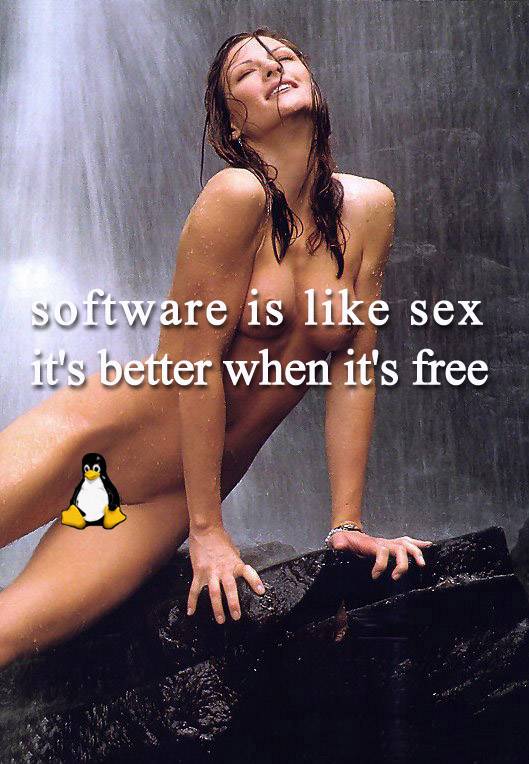 mentor
trust
It’s even better with 
open source
community
product
Payments Business Conference 2011: 'Allevo to provide open-source'
What’s in for Allevo?
Latest technologies  and recurring updates shared in the community
Freeing up resources for innovation
Increased sales in ancillary areas that are business related, like
bank’s treasury
corporate or retail customers service
Captive to own product
Payments Business Conference 2011: 'Allevo to provide open-source'
What’s in for the customer?
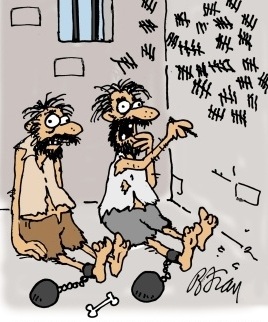 Lower dependency on ISV
If active part of the community - cost sharing for both new developments and recurring software maintenance
Lays the ground for true competitive advantage, by tuned implementation of the customer’s business architecture
Cost  savings
Payments Business Conference 2011: 'Allevo to provide open-source'
Wrap-up
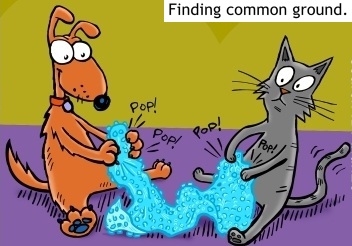 Allevo is going to:
Invest in tools and qPI readiness for openly share the source code
The qPI core & selected features
Maintain & enrich qPI certification with SWIFT
Planned availability: Sibos 2013
Invest to create the community
Payments Business Conference 2011: 'Allevo to provide open-source'
Contact
Please contact us for more detailed information

Partnership frame: 	Răsvan Stănescu 	 (rasvan.stanescu@allevo.ro)
Sales: 			Ion Ştirbăţ 	 (ion.stirbat@allevo.ro)
Product Development: 	Horia Beşchea 	 (horia.beschea@allevo.ro)
Professional Services: 	Sorina Bera 	 (sorina.bera@allevo.ro)
Business contact: 		Dan Anghelescu 	 (dan.anghelescu@allevo.ro)

	Phone/fax:   	(4021) 2554-577(8,9)
	
Allevo Website:      	www.allevo.ro
Allevo blog:   	 	www.allevo.ro/company/blog.aspx
Allevo twitter: 		http://twitter.com/A11evo
Payments Business Conference 2011: 'Allevo to provide open-source'